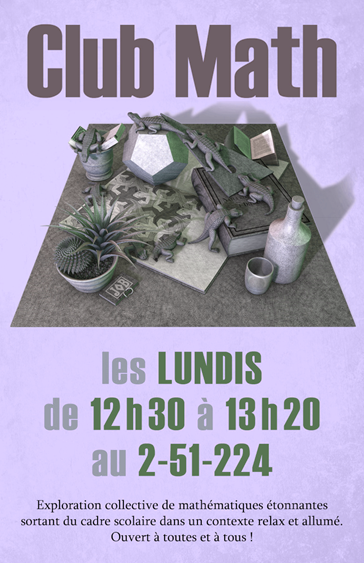 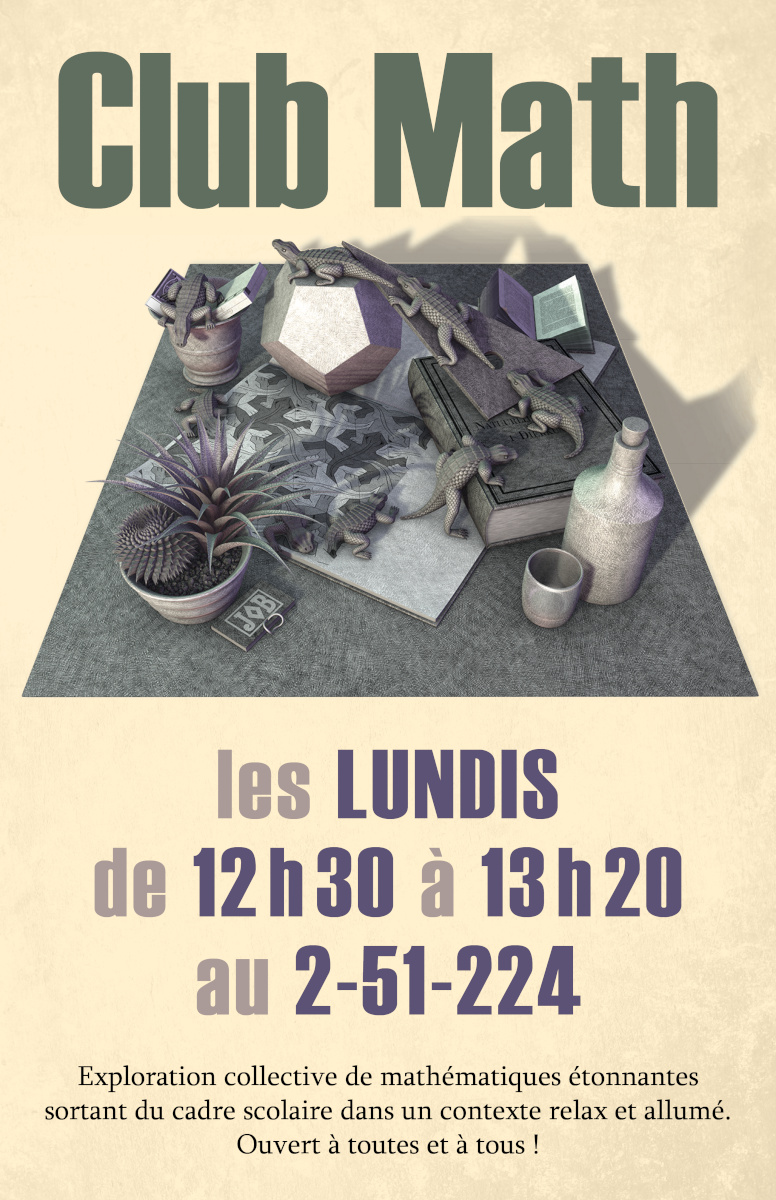 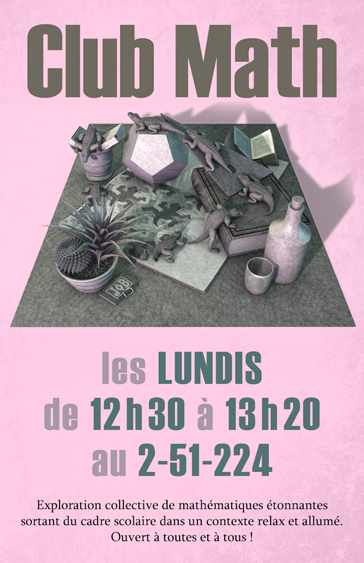 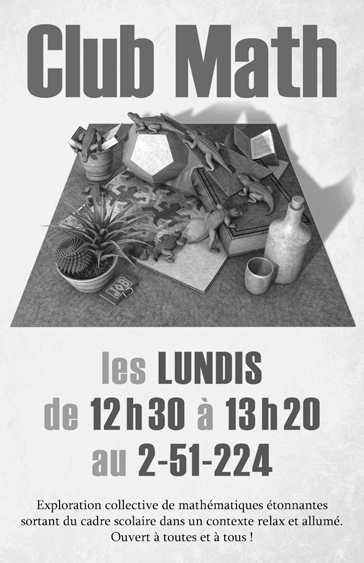 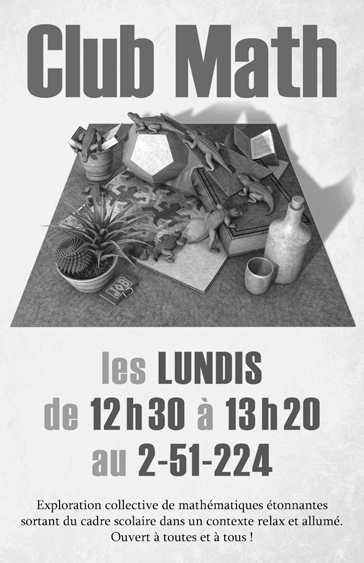 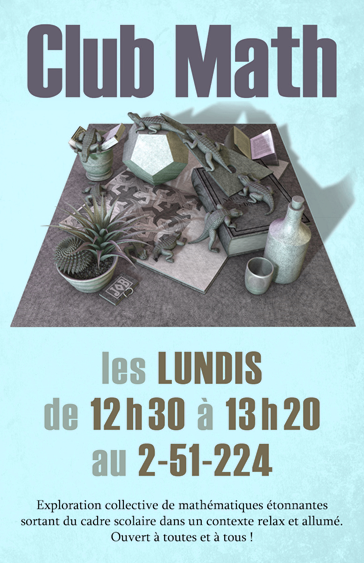 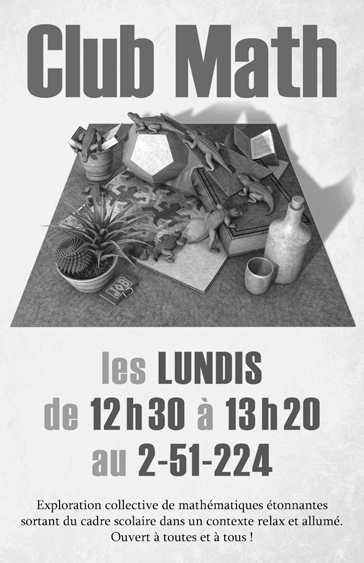 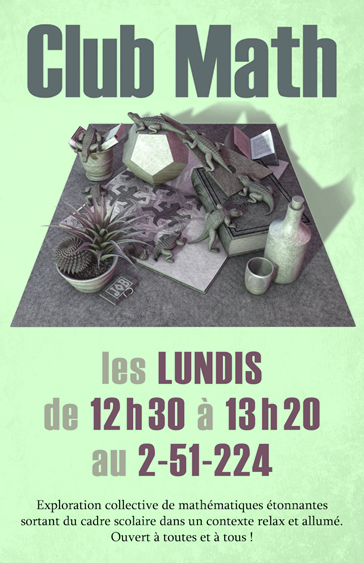 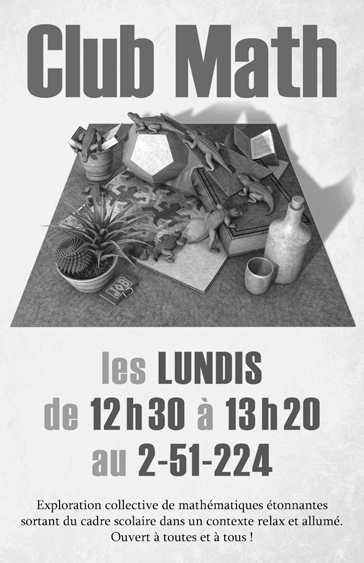 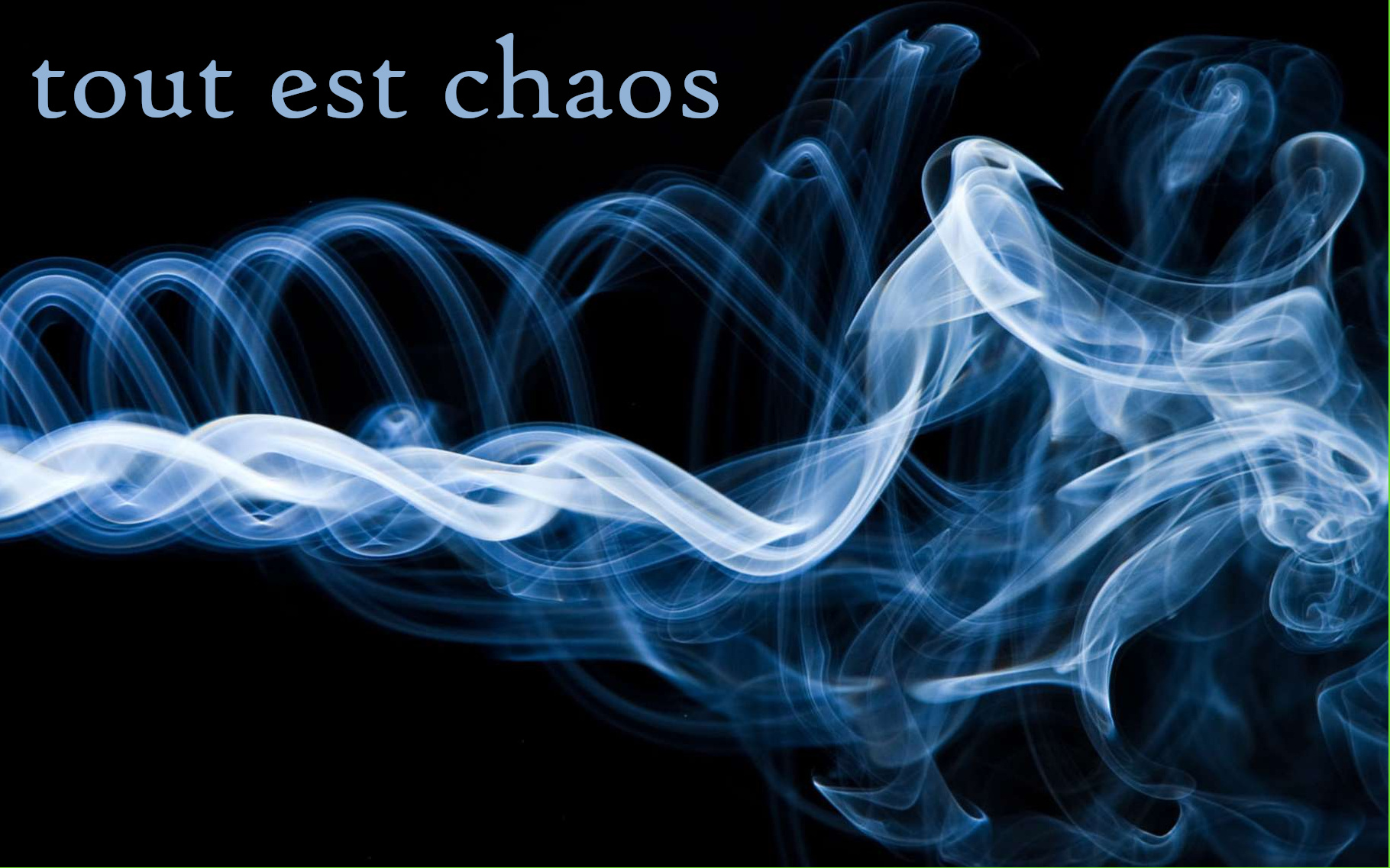 Burrhus Frederic Skinner (1904 – 1990)
Psychologue et penseur américain
A étudié et enseigné à Harvard
Défenseur du béhaviorisme radical : « le comportement observable, y comprit les processus mentaux, est essentiellement conditionné soit par les mécanismes de réponse réflexe à un stimulus donné, soit par l'histoire des interactions de l'individu avec son environnement, notamment les punitions et renforcements par le passé ».
Questions pour la route
Le monde est-il déterministe ?
Le destin existe-t-il ? Et le libre arbitre ?
Notre système planétaire est-il stable ?
Pourquoi est-il difficile de prévoir la météo dans un mois ?
« Nous devons donc envisager l'état présent de l'univers comme l'effet de son état antérieur, et comme la cause de celui qui va suivre. Une intelligence qui pour un instant donné connaîtrait toutes les forces dont la nature est animée et la situation respective des êtres qui la composent, si d'ailleurs elle était assez vaste pour soumettre ses données à l'analyse, embrasserait dans la même formule les mouvements des plus grands corps de l'univers et ceux du plus léger atome : rien ne serait incertain pour elle, et l'avenir comme le passé serait présent à ses yeux. »
« L'esprit humain offre, dans la perfection qu'il a su donner à l'Astronomie, une faible esquisse de cette intelligence. Ses découvertes en Mécanique et en Géométrie, jointes à celle de la pesanteur universelle, l'ont mis à portée de comprendre dans les mêmes expressions analytiques les états passés et futurs du système du monde. En appliquant la même méthode à quelques autres objets de ses connaissances, il est parvenu à ramener à des lois générales, les phénomènes observés, et à prévoir ceux que des circonstances données doivent faire éclore. Tous ces efforts dans la recherche de la vérité tendent à le rapprocher sans cesse de l'intelligence que nous venons de concevoir, mais dont il restera toujours infiniment éloigné. Cette tendance propre à l’espèce humaine est ce qui la rend supérieure aux animaux; et ses progrès en ce genre distinguent les nations et les siècles, et font leur véritable gloire. »
– Pierre-Simon de Laplace, Essai philosophique sur les probabilités (1814)
Vidéos
Effet Papillon et Théorie du Chaos (ScienceEtonnante)
https://www.youtube.com/watch?v=YrOyRCD7M14

Chaos: The Science of the Butterfly Effect (Veritasium)
https://www.youtube.com/watch?v=fDek6cYijxI